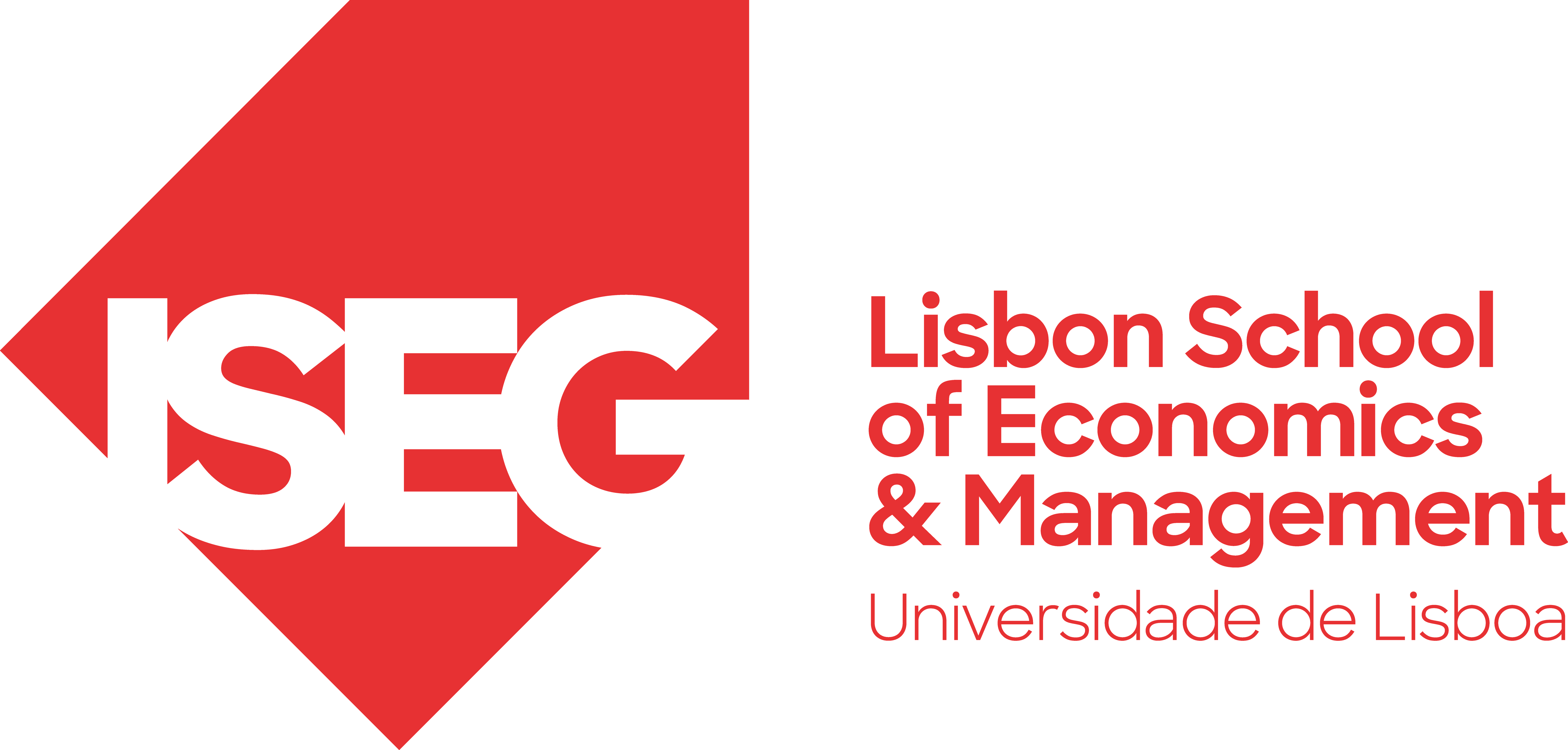 Mestrado de Gestão de Recursos Humanos
UC – Gestão do Conhecimento
Exercício 2
Pilares da Gestão do Conhecimento
Carla Curado
2024/2025
Bougoulia & Glykas (2023); Curado et al. (2022); Thomas et al. (2023).
Leituras
2
Organização
Indústria: 		 
Número de funcionários: 
Idade da organização: 
Departamento de GRH
Número de funcionários:
Sobre Nós
3
Pilares da Gestão do Conhecimento (Curado et al., 2011)
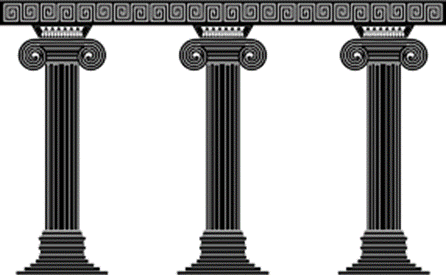 Pessoas
Processos
Tecnologia
4
PESSOAS
5
Facilitadores da gestão do Conhecimento
1
2
3
4
5
6
Barreiras à gestão do Conhecimento
1
2
3
4
5
7
Como as pessoas na organização fazem a gestão do Conhecimento?
1
2
3
4
5
8
Como eu faço a gestão do Conhecimento?
1
2
3
4
5
9
Large image
PROCESSOS
10
Facilitadores da gestão do Conhecimento
1
2
3
4
5
11
Barreiras à gestão do Conhecimento
1
2
3
4
5
12
Quais os processos da organização para a gestão do Conhecimento?
1
2
3
4
5
13
Como eu uso os processos para gerir o Conhecimento?
1
2
3
4
5
14
TECNOLOGIAS
15
Facilitadores da gestão do Conhecimento
1
2
3
4
5
16
Barreiras à gestão do Conhecimento
1
2
3
4
5
17
Quais as tecnologias da organização para a gestão do Conhecimento?
1
2
3
4
5
18
Como eu uso as tecnologias para fazer a gestão do  Conhecimento?
1
2
3
4
5
19
Conclusões – conhecimento tácito
Tecnologias
Processos
Pessoas
20
Conclusões – conhecimento explícito
Tecnologias
Processos
Pessoas
21